Manner
GE 1
8. Väestönkasvu vaikuttaa ympäristöömme
https://www.ted.com/talks/hans_rosling_global_population_growth_box_by_box/transcript?language=fi
Manner 1 Luku 8
2
https://tiedetuubi.fi/vakiluvun-huima-kehitys-viimeisen-100-000-vuoden-aikana-video
Manner 1 Luku 8
3
Väestönkasvu vaikuttaa ympäristöömme
Maapallon väkiluku tällä hetkellä noin 8 miljardia.
Väestö kasvaa voimakkaasti erityisesti Saharan eteläpuolisessa Afrikassa.
Väestön vähenemistä tapahtuu muun muassa Italiassa ja Venäjällä.
Vauraissa valtioissa vanhusväestön osuus lisääntyy.
Manner 1 Luku 8
4
GettyImages
Tärkeimpiä väestönkasvuun liittyviä termejä
Väestöräjähdys: Väestön voimakas kasvu teollisen vallankumouksen jälkeen. 

Hedelmällisyysluku: Lapsimäärä, jonka naiset keskimäärin saavat elämänsä hedelmällisenä aikana tietyllä alueella.

Väestönkasvun viive: Väestönkasvun jatkuminen, vaikka hedelmällisyysluku alenee. Hedelmälliseen ikään tulevat ikäluokat ovat suuria ja saavat jälkeläisiä → väestö kasvaa.
Manner 1 Luku 8
5
MVPhotos
Väkiluvun kehitys
Manner 1 Luku 8
6
Kulutus vaikuttaa maapallon kantokykyyn
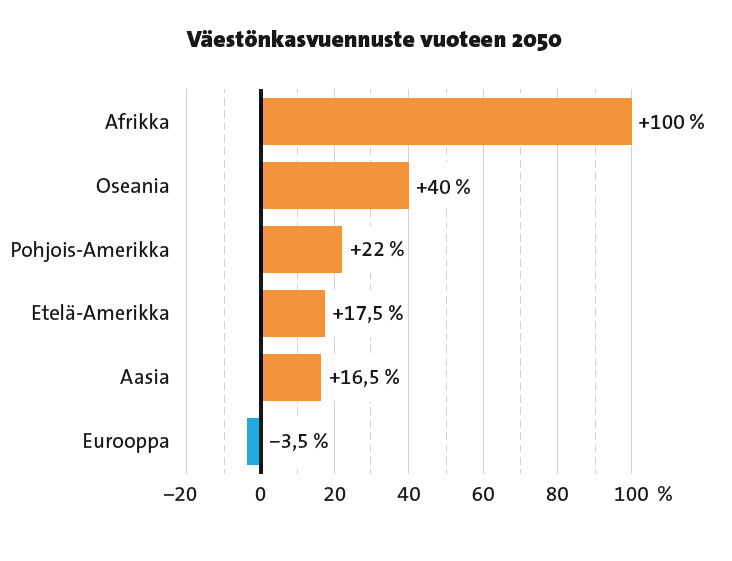 Kulutus lisääntyy, kun väestö kasvaa ja keskiluokkaistuu
Aasia
Afrikka

Vauraissa valtioissa kulutetaan jo liikaa 
     → kulutus ei voi enää kasvaa   ekologisesti tarkasteltuna
Manner 1 Luku 8
7
Kulutus vaikuttaa maapallon kantokykyyn
Ekologinen jalanjälki: 
kertoo hehtaareissa, kuinka suuri maa- ja vesialue tarvitaan ihmisen tai ihmisryhmän kuluttaman ravinnon, materiaalien ja energian tuottamiseen sekä syntyneiden jätteiden käsittelyyn.

Ekologinen kädenjälki:   
ihmisen positiivinen vaikutus luontoon.
Manner 1 Luku 8
8
Kuinka monta maapalloa tarvittaisiin, jos kaikki kuluttaisivat, kuten….
Manner 1 Luku 8
9
Ylikulutuksen syyt ja seuraukset
Syyt:
energiankäyttö rakennuksissa, liikenteessä ja teollisuudessa
maankäytön muutokset, esim. metsän raivaaminen laidunmaiksi sekä rehuntuotantoon

Seuraukset:
kasvi- ja eläinlajien sukupuutto
ekosysteemien heikentynyt kyky tuottaa puhdasta vettä ja ruokaa → heikentynyt puskurikyky mm. ilmastonmuutosta vastaan

Ylikulutuspäivä:  
Laskennallisesti se päivä, jolloin kulutuksemme ylittää maapallon kyvyn tuottaa uusiutuvia luonnonvaroja ja käsitellä fossiilisista polttoaineista aiheutuvia hiilidioksidipäästöjä yhden vuoden aikana.
Manner 1 Luku 8
10
https://yle.fi/a/3-12553715
Manner 1 Luku 8
11
Sademetsiä raivataan pelloiksi ja laitumiksi
Manner 1 Luku 8
12
Nasa
Katkarapufarmit ja mangrovemetsät
Mangrovemetsiä kasvaa trooppisilla ja subtrooppisilla runsassateisilla alueilla, kuten Thaimaassa ja  Vietnamissa. Ne sitovat muun muassa runsaasti hiiltä meren pohjan lietteeseen ja hiekkaan, jota mangrovekasvillisuus pitää paikallaan.  
Katkarapufarmien (kuvassa vaalealla) perustaminen näille alueille lisää hiilidioksidipäästöjä ja aiheuttaa vesien samenemista.
Manner 1 Luku 8
13
Nasa